PROLIFERATIVE SICKLE CELL RETINOPATHY: SEA FAN
Fundus photo and fluorescein angiography showing proliferative sickle cell retinopathy as sea fan in the border of nonperfusion.
AUTHOR: LUCAS ZAGO RIBEIROUNIFESP / EPM
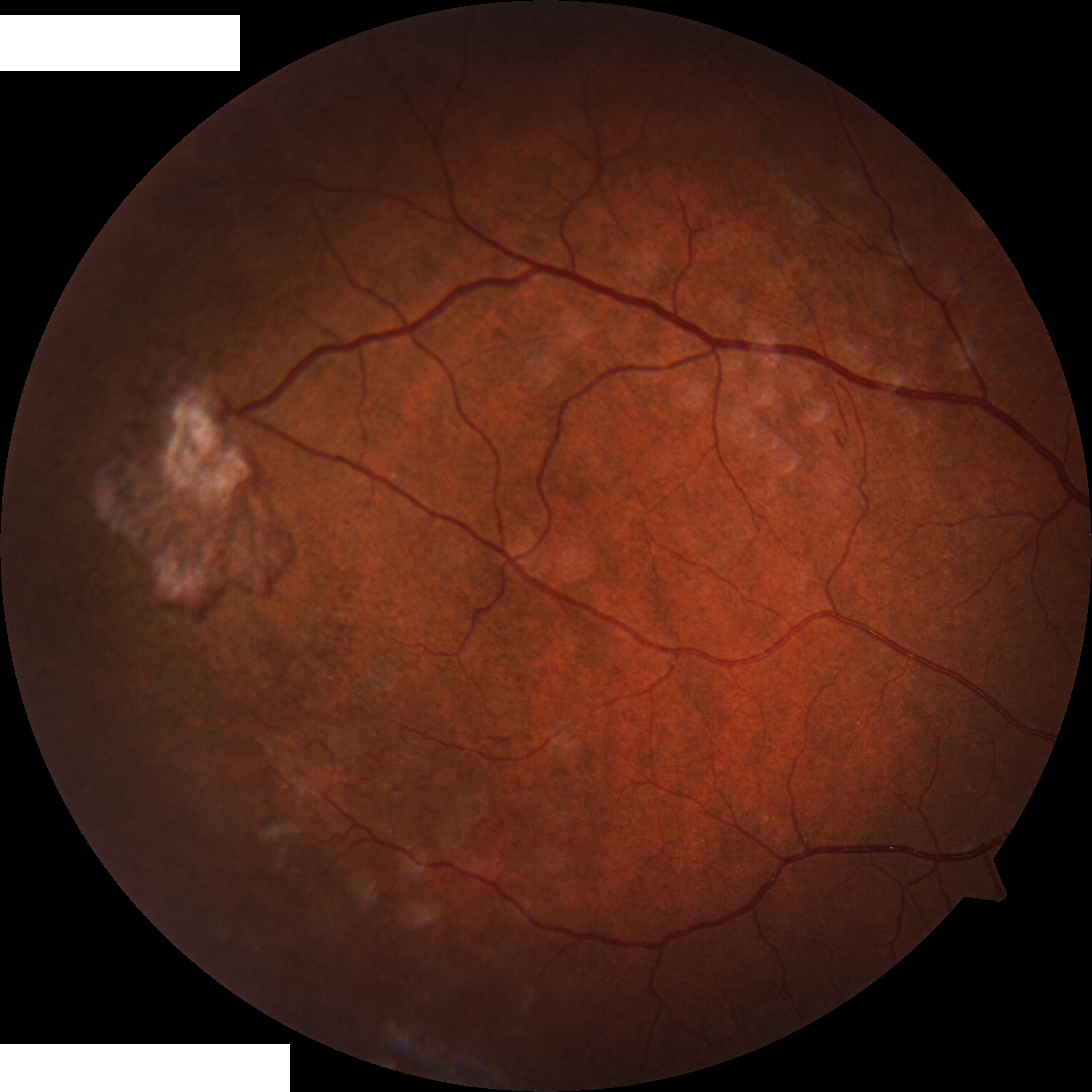 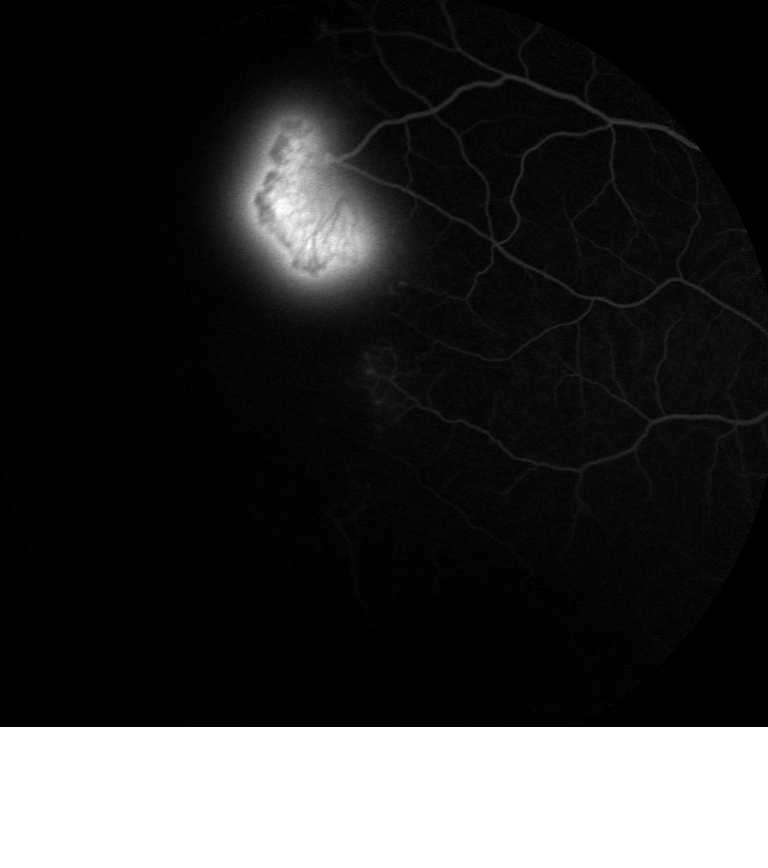